Why climate change really matters in healthcare
Richard Smith
Chair, UKHACC
Former editor, BMJ
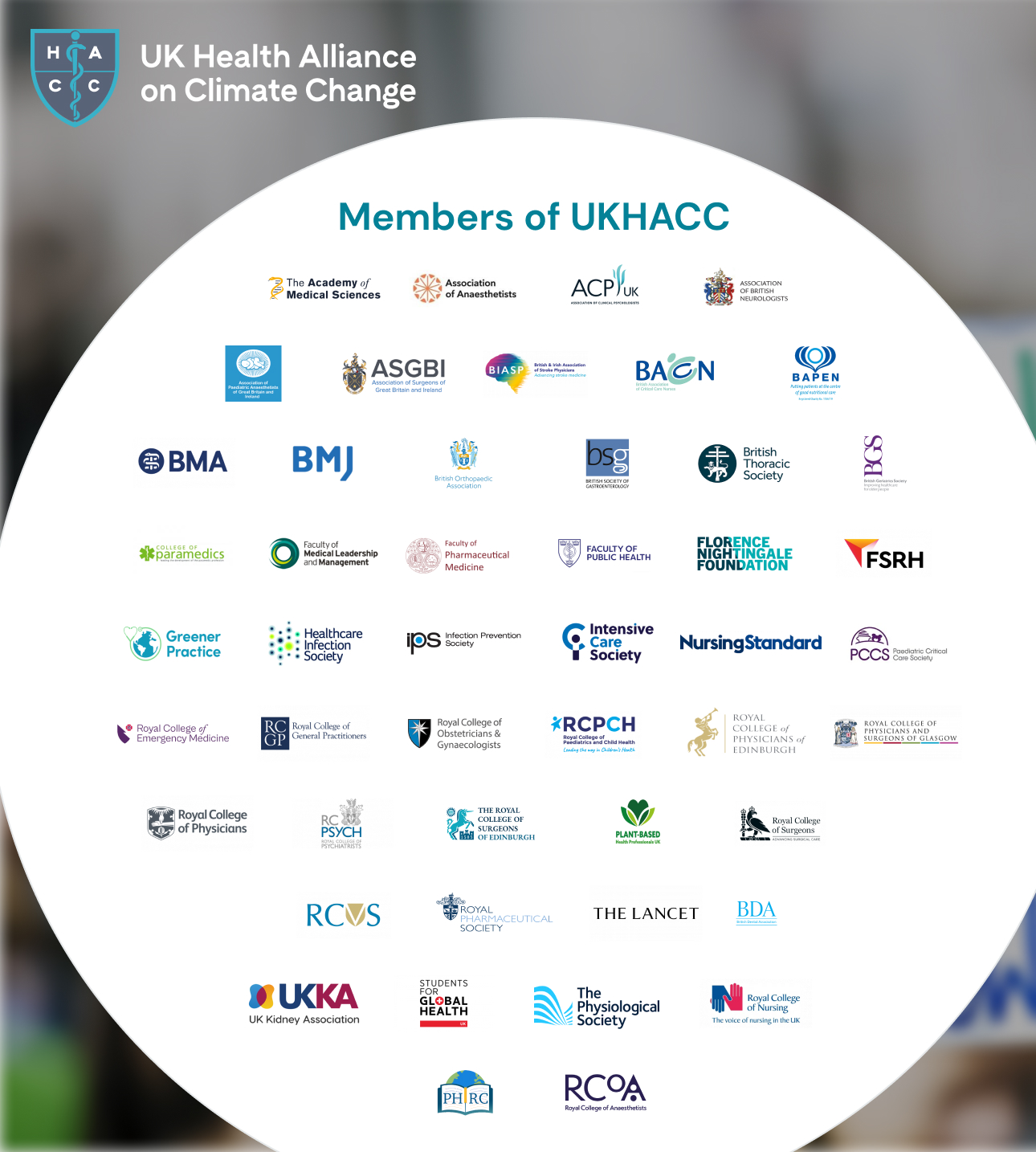 UK Health Alliance on Climate Change: 48 members; our members’ members number over a million health professionals
We work TOGETHER to mitigate the effects of the planetary crisis, encourage adaptation, and emphasise the benefits to health of the changes we need to make
Health professionals need to be more prominent in the debate
We work as well to support the NHS reach net zero
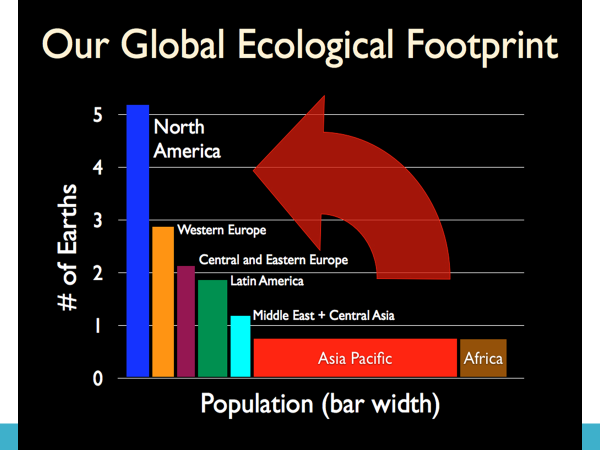 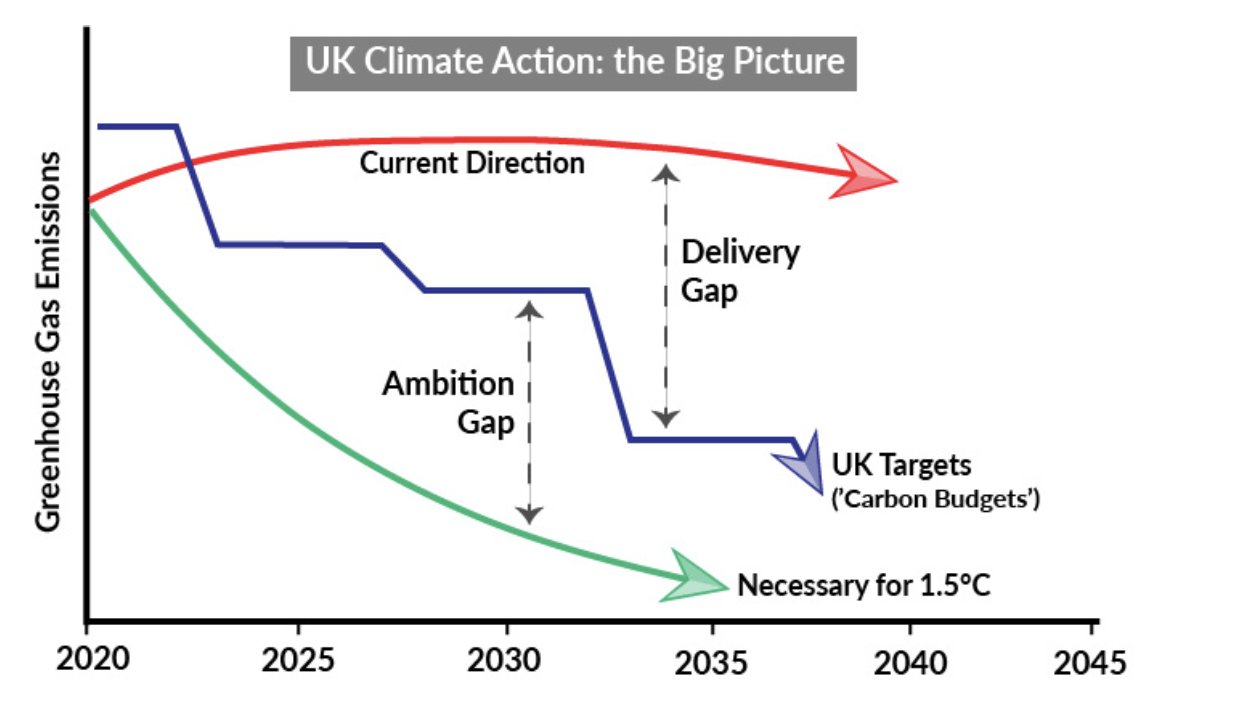 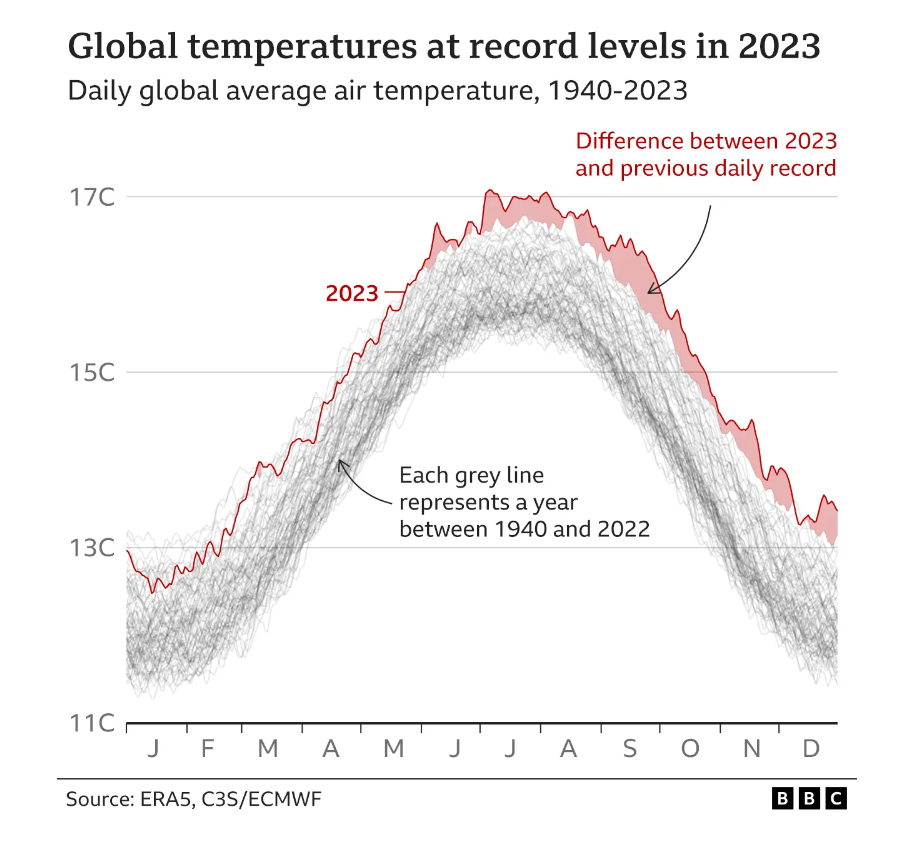 Climate change is THE major threat to global healthWHO
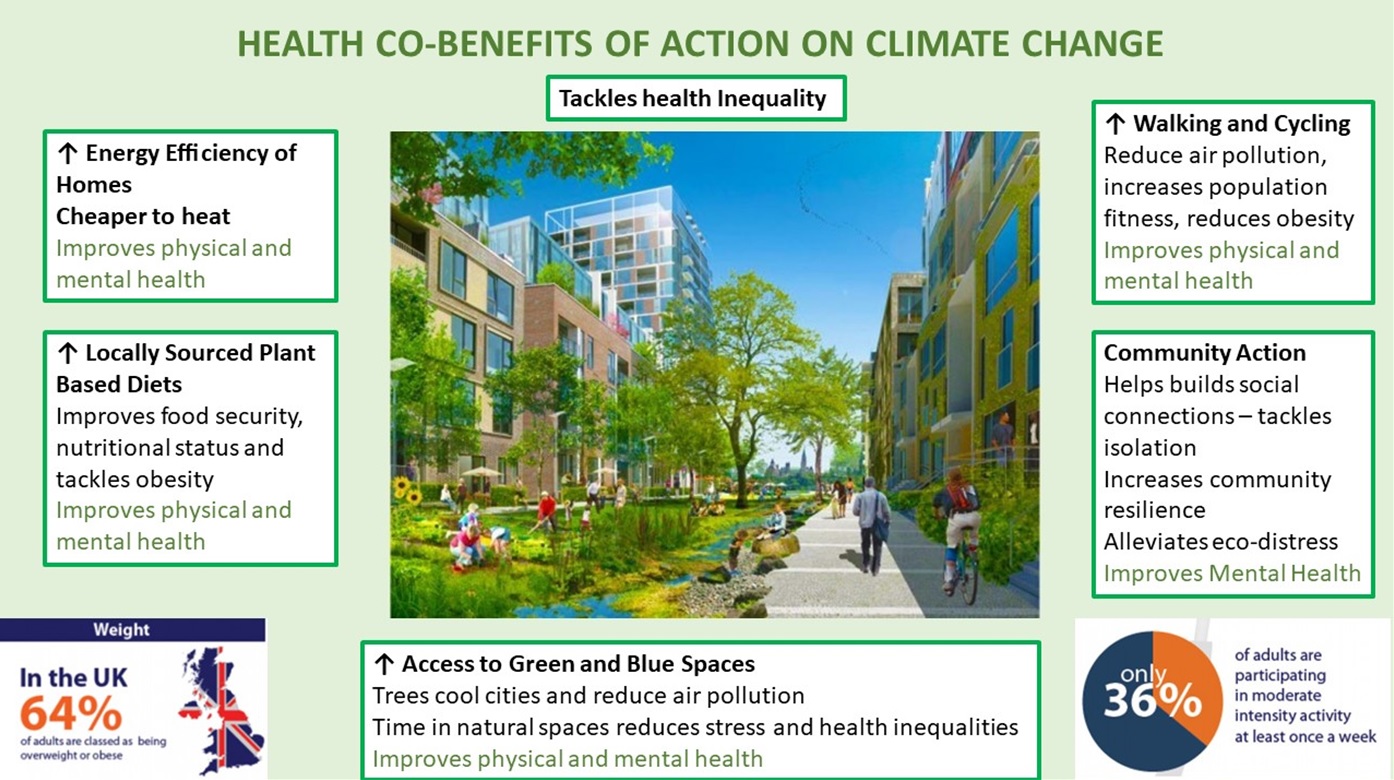 How best to respond?
A response is needed at every level
Where healthcare professionals are at in the UK
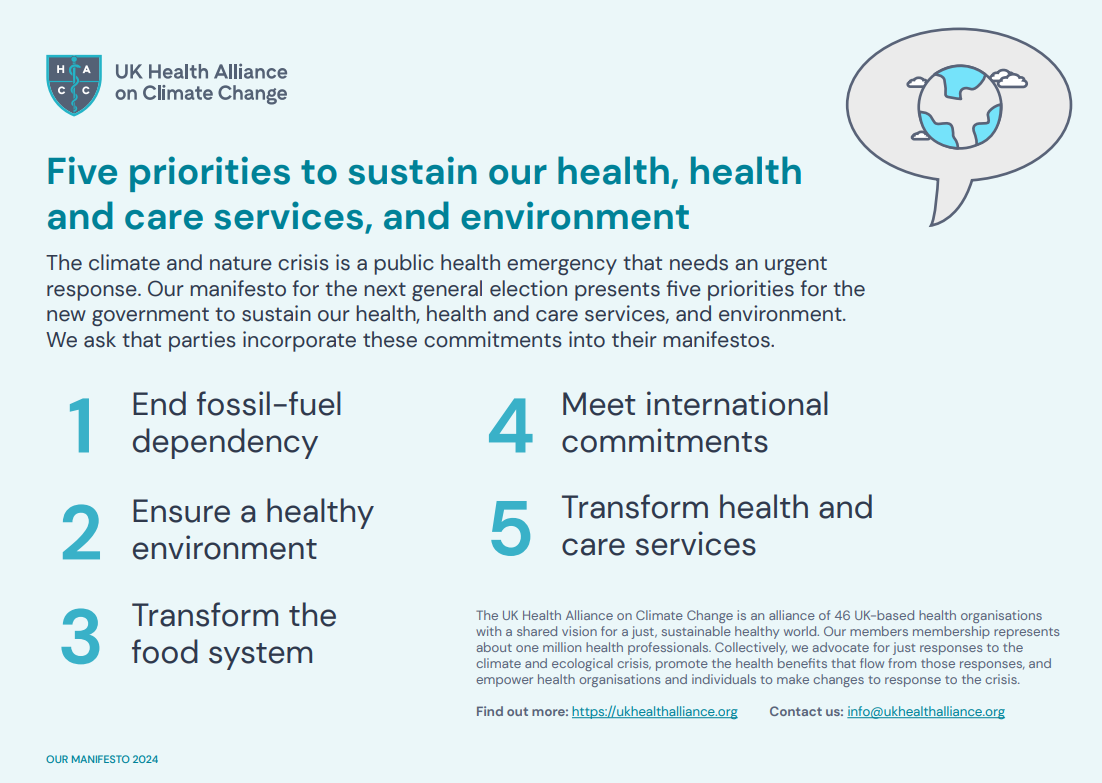 The 10 commitments of our members
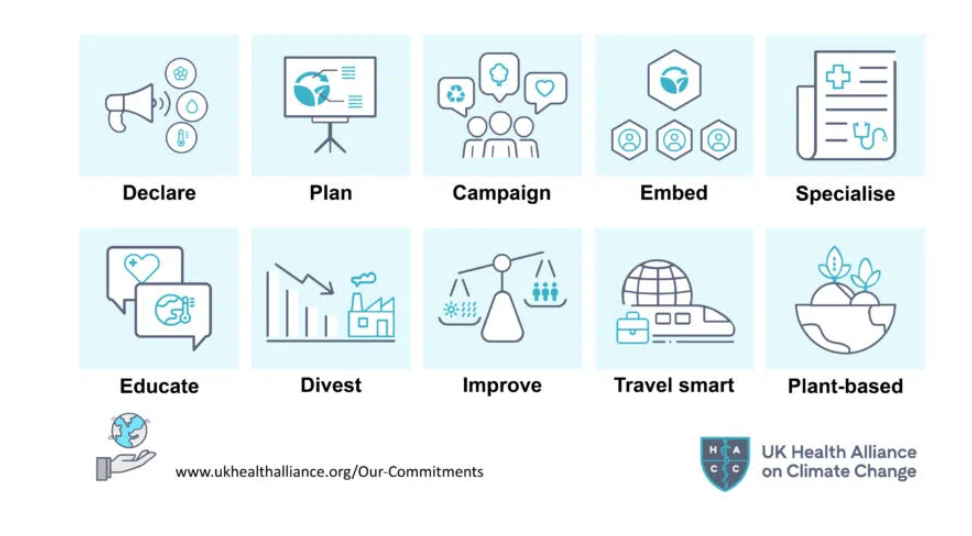 NHS England net-zero targets written into law
Emissions controlled directly (NHS Carbon Footprint)
Net zero by 2040
An 80% reduction by 2028 to 2032
Emissions NHS can influence (NHS Carbon Footprint Plus)
Net zero by 2045
An 80% reduction by 2036 to 2039
Health system response: four figures
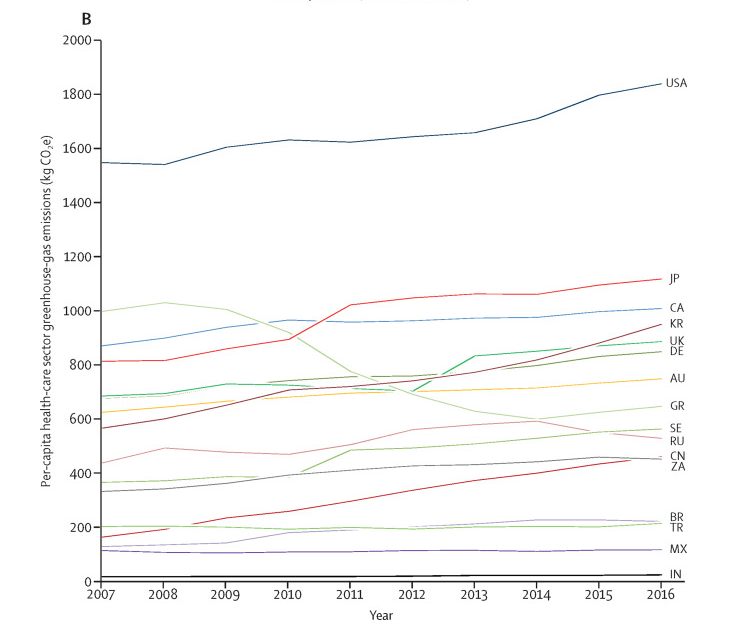 Carbon emissions from most health care systems are rising
The Carbon Footprint of the NHS
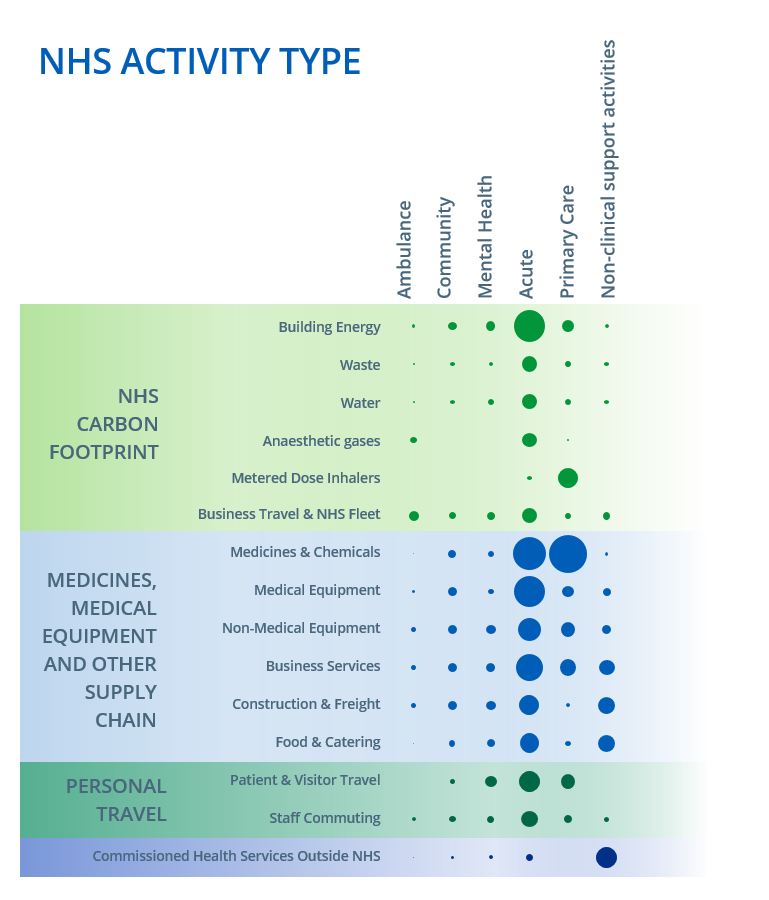 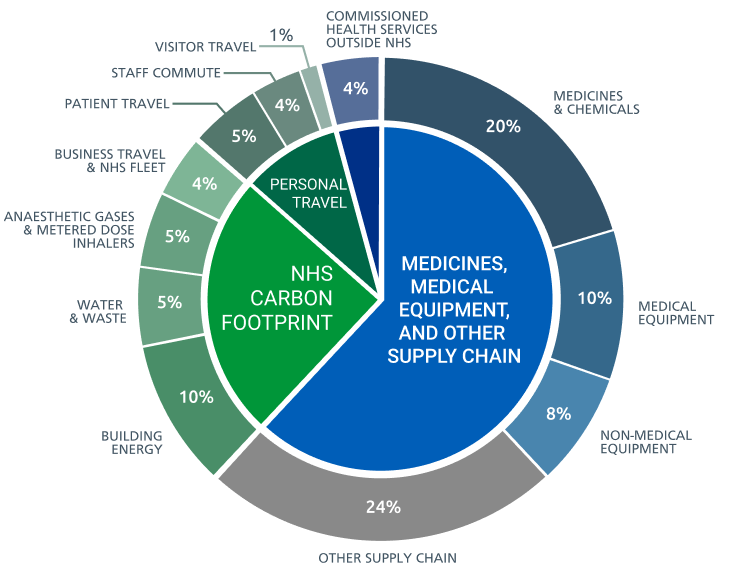 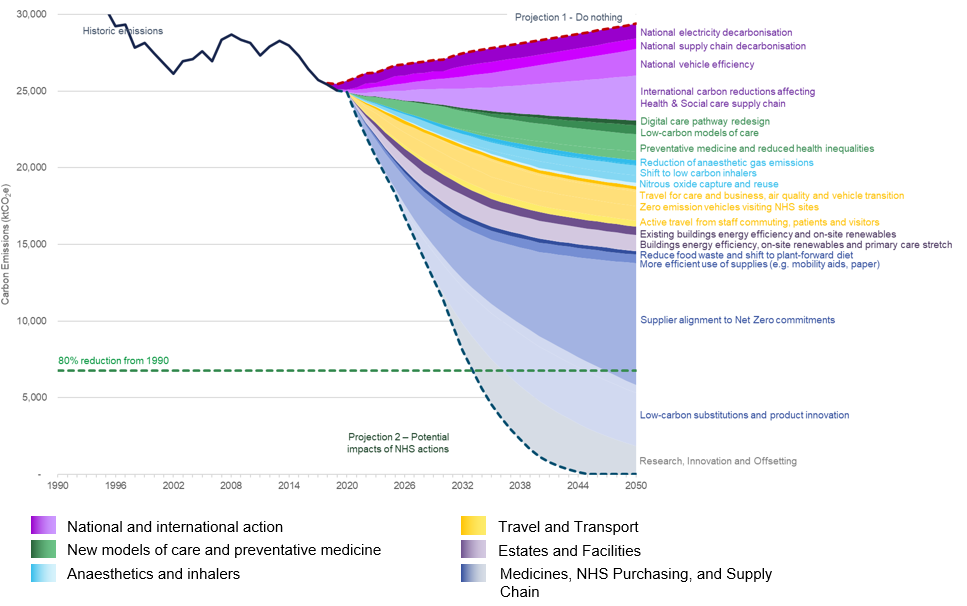 The NHS Carbon Footprint Plus
Many interventions needed
Prevention and reducing inequalities
Anaesthetic gases and inhalers
Digital pathway redesign
Research, innovation sequestering
Must work with suppliers
Nobody knows what a net-zero health system looks like
Carbon footprint measured
Detailed, published plan with annual targets
Annual audited public reporting of progress
Commitment from the board with monthly review
One of the priorities of the chief executive
A chief sustainability officer
Staff
Funding
Is your organisation serious about reaching net-zero? A checklist
Sustainable clinical practice
Secondary drivers
Primary driver
Sustainable clinical practice
Outcome needed
Primary driver
Infrastructure & process
CENTRE for
SUSTAINABLE
HEALTHCARE
Mortimer-F. The Sustainable Physician 
Clinical Medicine 2010, Vol 10, No 2: 110–11
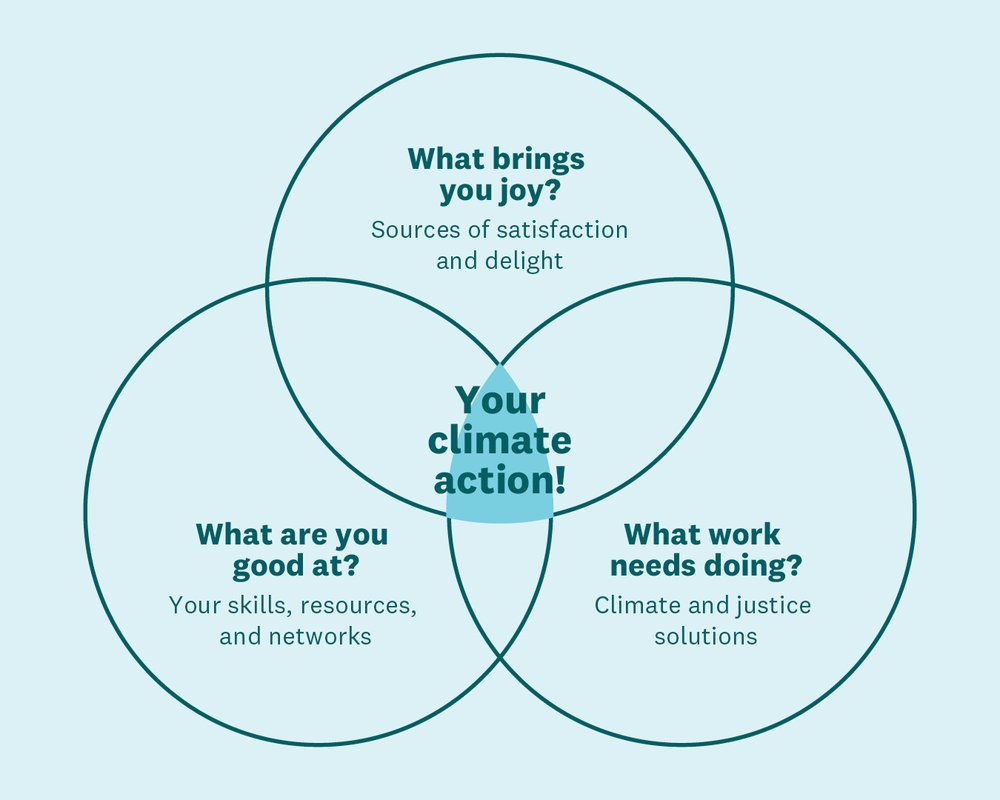 What can you do now?